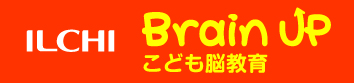 脳活性塾ブレインアップ
ILCHI Brain UP こども脳教育　六甲道教室　
TEL 078－855－6261
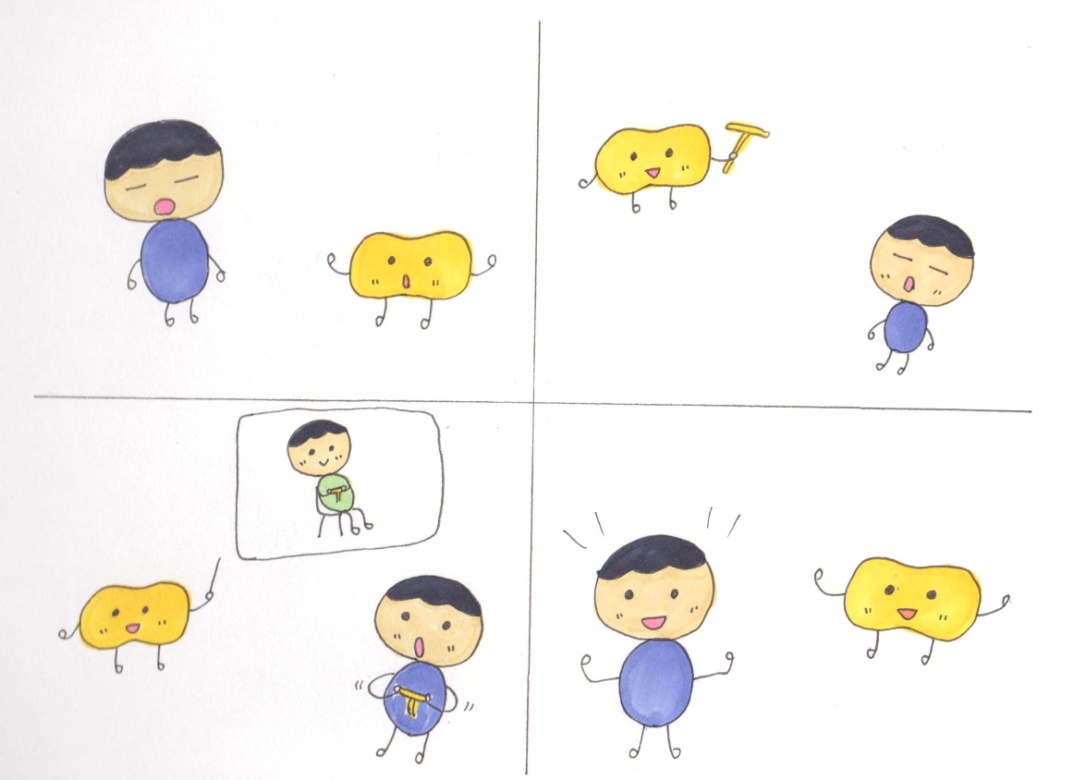 じゃ、へそヒーリング
しよう
あー、まだ眠いよー
学校に行かなくちゃ
いけないよ
へそヒーリング？
腸は「第２の脳」と呼ばれるほど、脳と関係しています。『へそヒーリング』で腸を活性化させて、脳をフル稼働させましょう＾＾
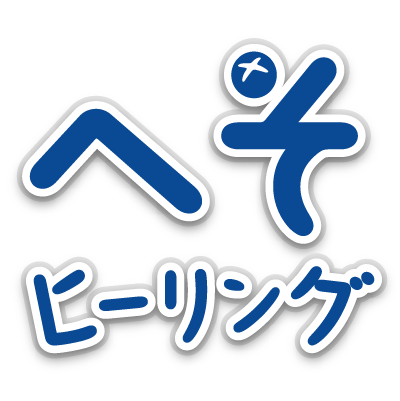 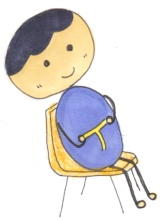 4
3
2
1
わぁ、頭がすっきり、
眠気が覚めたよ！
おへそを、
このように
ポンピングしてみて
やったねー
やる気アップ、
     集中力アップ
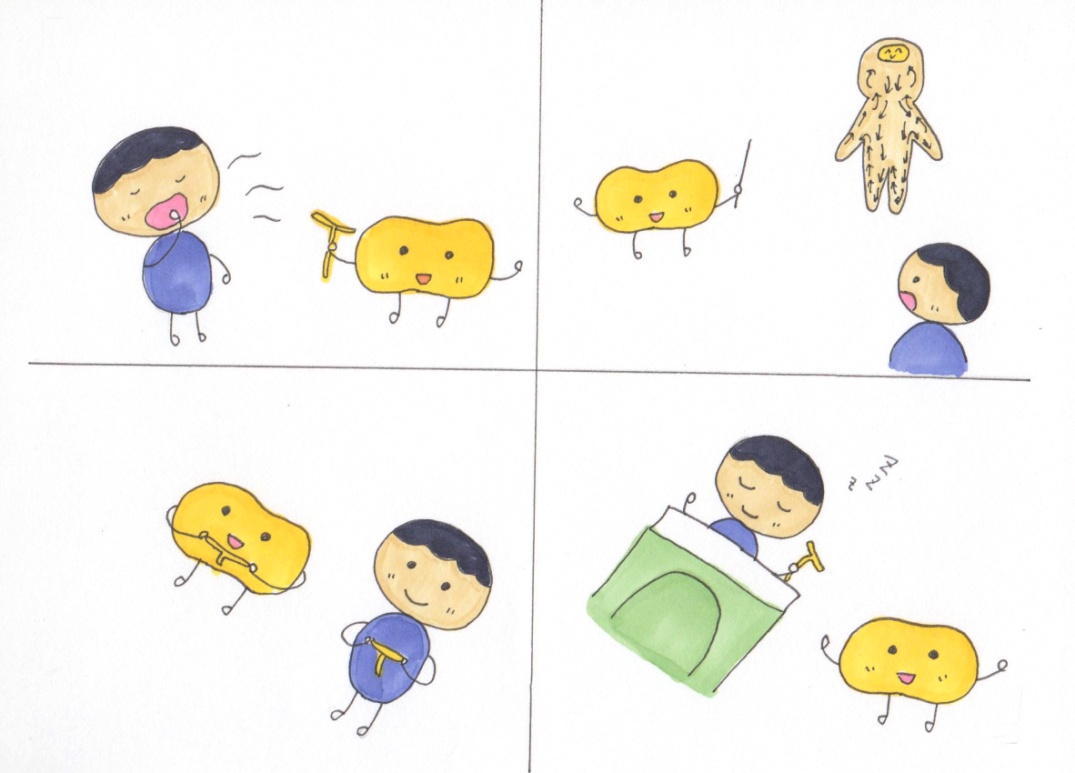 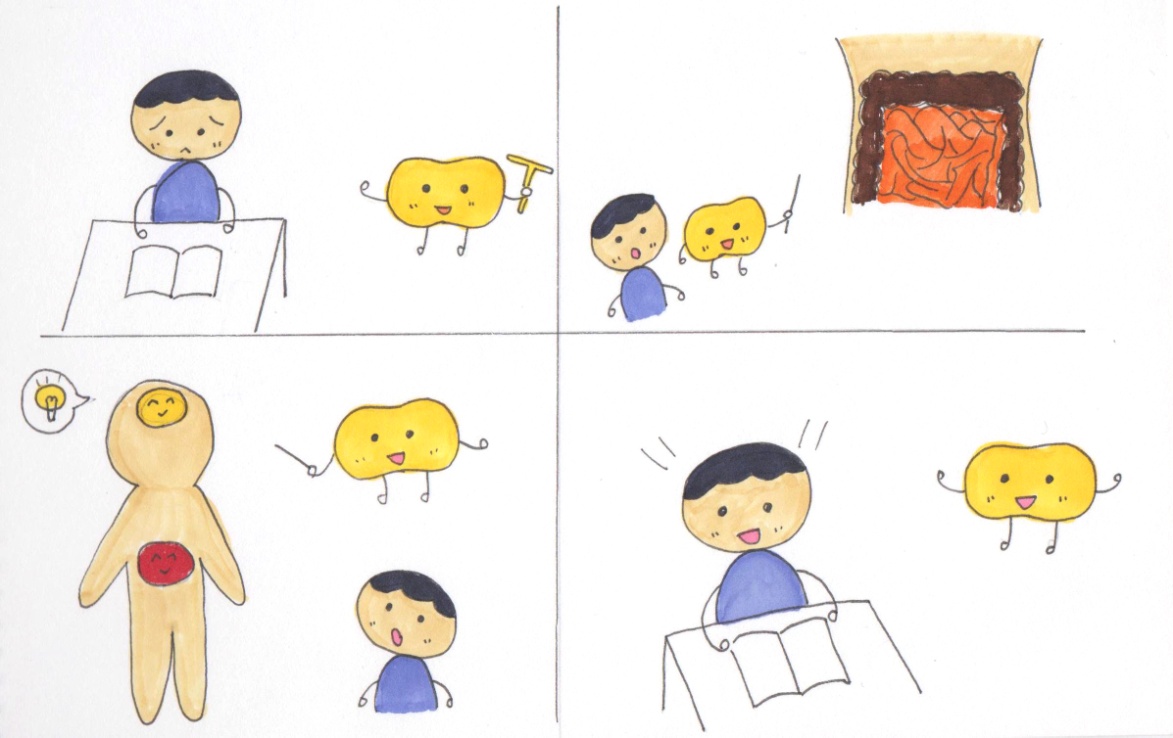 おへその周りには
たくさんの血液が集まってます。
集中できないなー
よく寝れないなー
そんな時も
へそヒーリング
へそヒーリング
しながら寝よう
腸からドパミン、コレシストキニンが作られます。
1
2
1
2
やる気がでて、集中力がアップするよ
3
わぁー、
集中できるようになったー
4
ﾋﾟｶﾋﾟｶ
3
4
へそヒーリングすると循環が良くなって、寝やすくなります
もう眠いよ
ﾎﾟｶﾎﾟｶ
おやすみ
成績が
アップするね